Teori Motivasi : Process theoriesAplikasi Motivasi
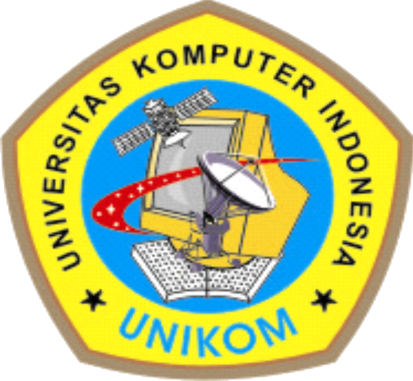 Program Studi Sistem Informasi
Fakultas Teknik dan Ilmu Komputer
Universitas Komputer Indonesia
Bandung 
2010
1
Tujuan Pengajaran
Reinforcement theory
Expectancy theory
Equity theory
Modifikasi perilaku
2
Teori Proses Motivasi
Teori yang menjelaskan dan menganalisa proses dimana perilaku dikumpulkan, diarahkan, ditahan dan dihentikan.
Pembelajaran
Proses dimana secara relatif perubahan daya tahan dalam perilaku terjadi sebagai sebuah hasil latihan
Source : Gibson
3
Pembelajaran Sosial
Pandangan Albert Bandura bahwa perilaku adalah sebuah fungsi interaksi yang berkelanjutan antara kognitif (orang), perilaku dan penentu lingkungan
Kemanjuran diri
Kepercayaan bahwa seseorang dapat cukup melakukan dalam sebuah situasi. Kemanjuran diri memiliki tiga dimensi; besar, kekuatan, dan keadaan umum.
Source : Gibson
4
Model Teori Pembelajaran Sosial
Orang
(Seorang karyawan, seorang manajer, seorang CEO, seorang wirausahawan)
Proses Simbolik
Symbolic verbal/mental representations of reality help guide a person’s behavior
Kontrol diri
An individual controls his or her own behavior to the extent that he or she relies on cognitive supports and manages important cues received from environment and consequences
Perilaku
Pembelajaran dari orang lain
Important and needed behaviors are acquired by observing and imitating others in a specific setting
Lingkungan
Source : Gibson
5
Teori Penguatan
Penguatan Positif
Tindakan yang meningkatkan kemungkinan sebuah perilaku
Penguatan Negatif
Penguatan negatif memperkuat sebuah respon karena respon memindahkan beberapa stimulus menyakitkan atau tidak menyenangkan atau memungkinkan organisme untuk menghindarinya
Hukuman
Konsekuensi yang tidak diinginkan yang dihasilkan dalam penindasan perilaku yang membawanya (berkurang frekuensinya)
Source : Gibson
6
Teori Harapan
“Kekuatan dari sebuah kecenderungan untuk bertindak dalam sebuah jalan yang pasti tergantung kepada kekuatan dari sebuah harapan bahwa tindakan itu akan diikuti oleh sebuah hasil dan pada keatraktifan hasil itu terhadap individu”
Source : Stephen P. Robbins
7
Teori Harapan difokuskan pada 3 hubungan
1.   Hubungan usaha-kinerja
Probabilitas yang dipersepsikan oleh individu yang mengeluarkan sejumlah usaha tertentu itu akan mendorong kinerja
2.   Hubungan kinerja-imbalan
Derajat sejauhmana individu itu meyakini bahwa berkinerja pada suatu tingkat tertentu akan mendorong tercapainya suatu keluaran yang diinginkan
3.   Hubungan imbalan-tujuan pribadi
Derajat sejauhmana imbalan-imbalan organisasional memenuhi tujuan atau kebutuhan pribadi seorang individu dan potensi daya tarik imbalan tersebut untuk individu tersebut
Source : Stephen P. Robbins
8
Teori Harapan Motivasi
Teori dimana karyawan dihadapkan dengan sebuah susunan hasil tingkat pertama dan memilih sebuah hasil berdasar pada bagaimana pilihan itu dihubungkan dengan hasil tingkat kedua. Pilihan individu didasarkan pada kekuatan keinginan untuk mencapai keadaan tingkat kedua dan persepsi tentang hubungan antara hasil tingkat pertama dan kedua
Source : Gibson
9
Teori keadilan
“Individu membandingkan input dan hasil pekerjaan mereka dengan yang lain dan kemudian meresponnya guna menghilangkan segala ketidakadilan”
Source : Stephen P. Robbins
10
OP      ORP
IP       IRP 

or

OP       ORP
IP        IRP
or

OP       ORP
IP        IRP
(adil)
=
(tidak adil)
<
(tidak adil)
>
Teori Keadilan Motivasi
Seseorang (P) dengan imput pasti (I) dan menerima hasil pasti (O)
Bandingkan rasio input hasilnya dengan
Orang yang dirujuk (RP) input (I) dan hasil (O)
Dan pahami
IP = Input seseorang
  OP = Hasil seseorang
 IRP = Input orang yang dirujuk
ORP = Hasil orang yang dirujuk
Source : Gibson
11
Mengubah prosedur untuk memperbaiki keadilan
Mengubah input
Mengubah hasil
Mengubah orang yang dirujuk
Mengubah input atau hasil dari orang yang dirujuk
Mengubah situasi
Source : Gibson
12
Teori Penentuan Tujuan
Penentuan Tujuan
Proses menciptakan tujuan. Dalam banyak kasus, ini melibatkan atasan dan bawahan bekerja bersama untuk menentukan tujuan bawahan untuk jangka waktu tertentu.
Tujuan
Target spesifik yang seseorang berusaha untuk mencapainya, target (obyek) dari sebuah tindakan
Source : Gibson
13